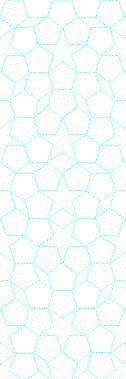 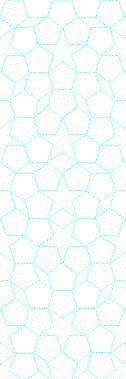 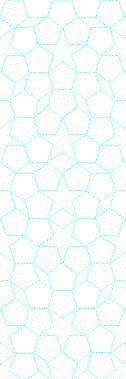 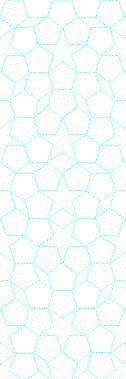 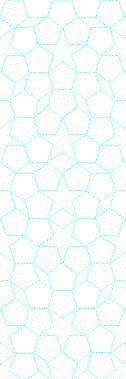 YTÜ 
FEN EDEBİYAT FAKÜLTESİ 
KİMYA BÖLÜMÜ
SEMİNER DERSİ SUNUMU
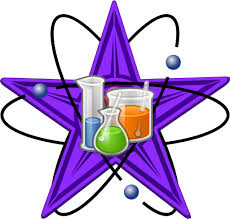 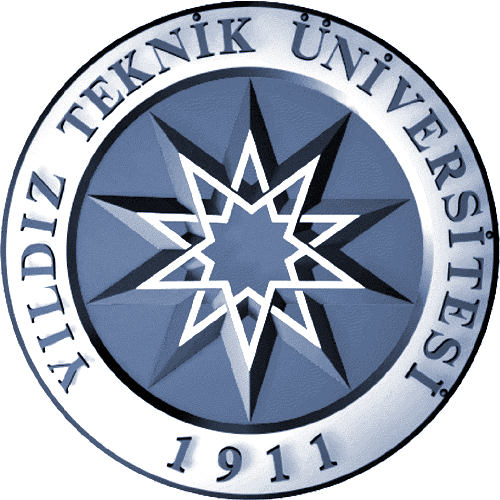 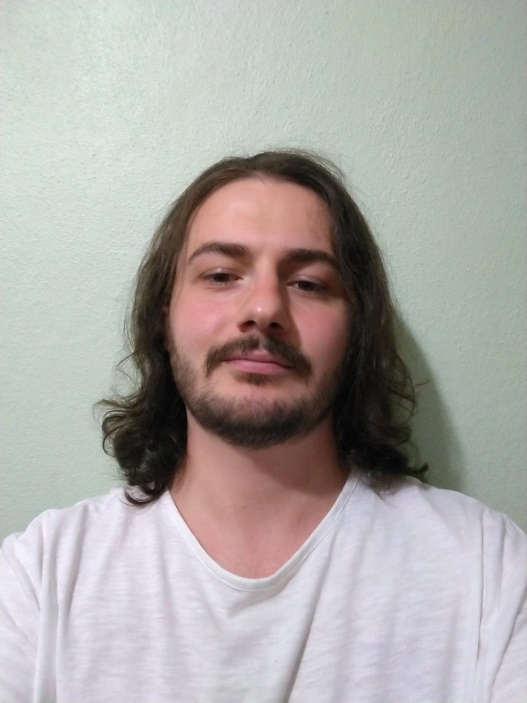 F
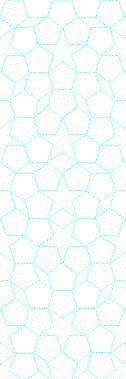 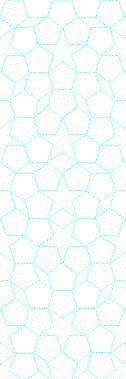 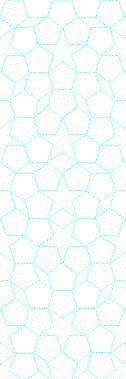 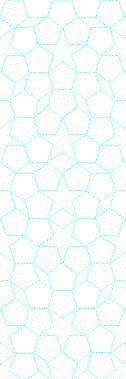 HASAN BASRİ ALEMDAROĞLU 
22519008
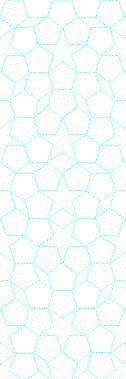 Konu
Supramoleküler Kimyada Self-Assembly




Danışman
 Prof. Dr. Lokman TORUN
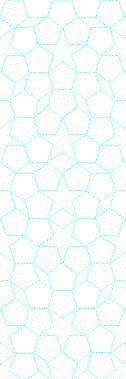 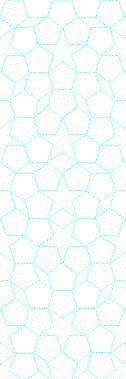 Tarih:  16.05.2023  Saat:  13.00
Yer:  Fen-Edebiyat Fakültesi B2-D03